9 класс
представляет…
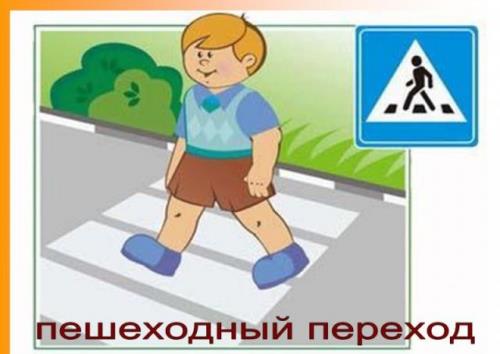 Что такое дорога?
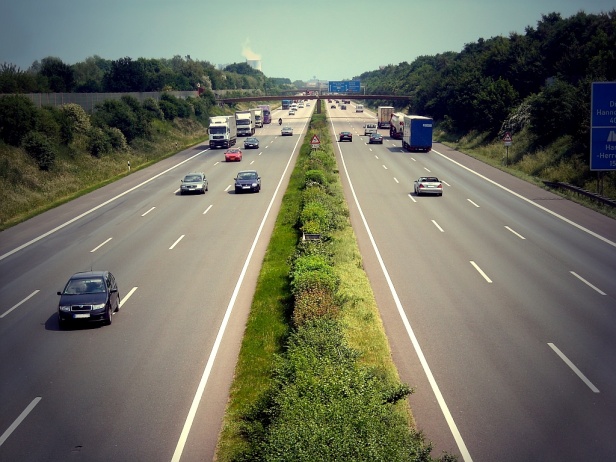 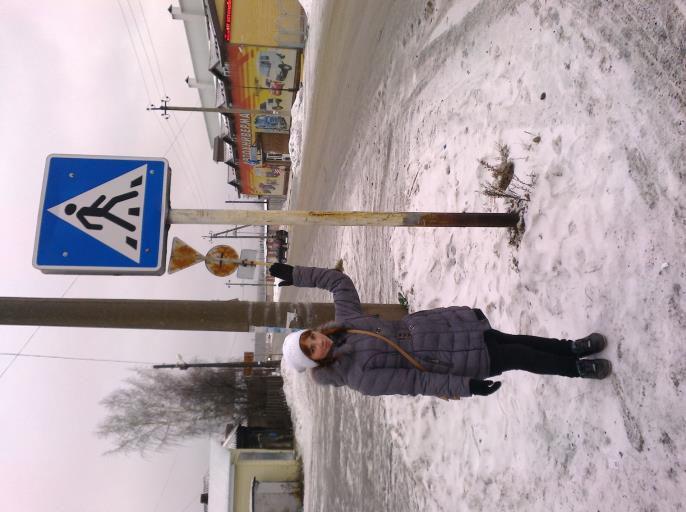 Надо перейти дорогу – 
Вот такой ты знак ищи!
И по зебре чёрно-белой
Лишь дорогу перейди!
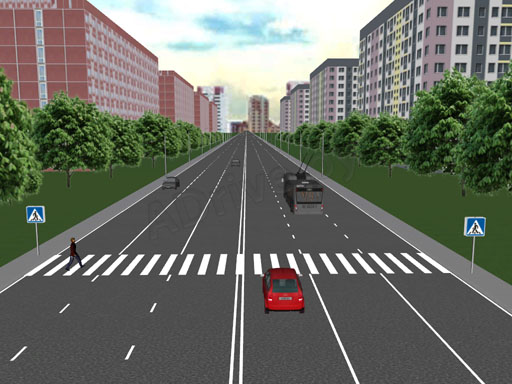 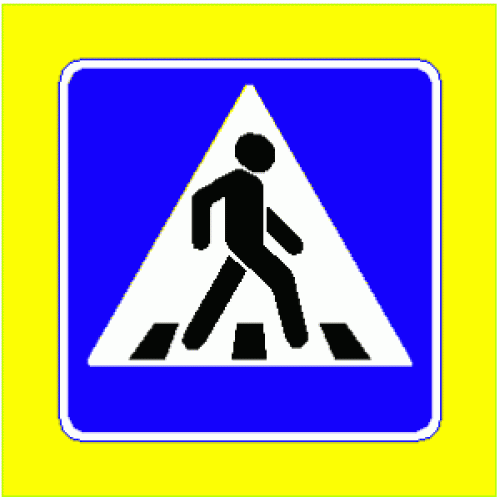 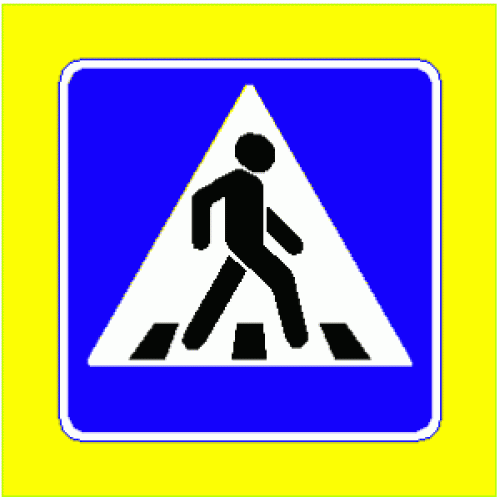 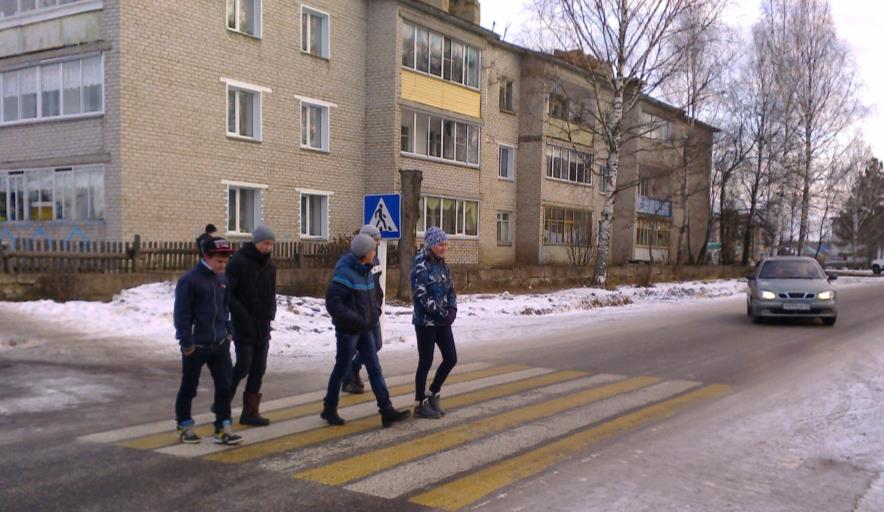 По полоскам черно-белымЧеловек шагает смело.Знает: там, где он идет- Пешеходный переход!
Как дорогу перейти?
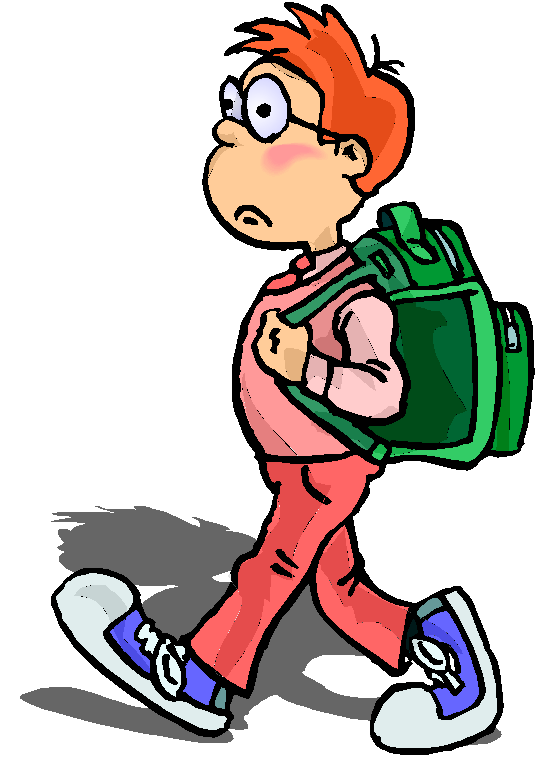 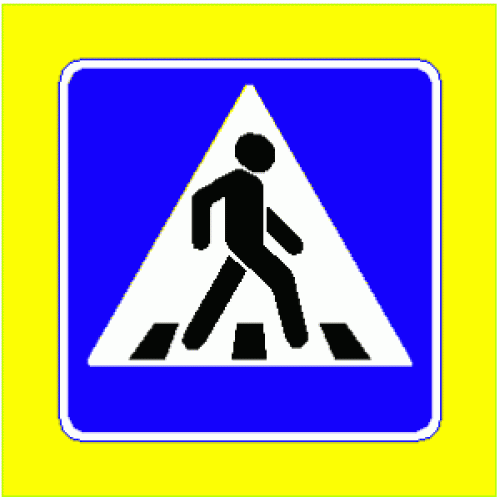 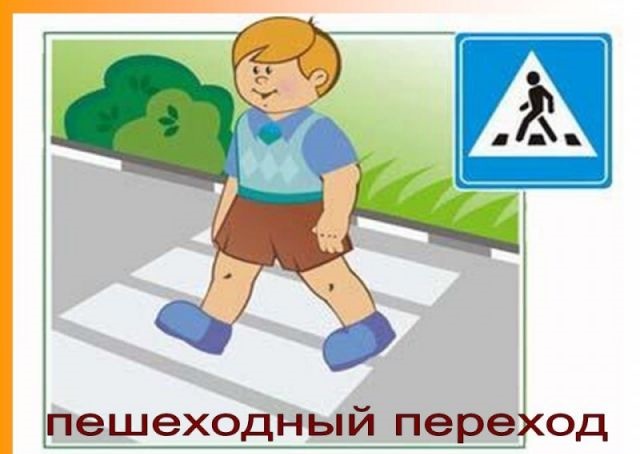 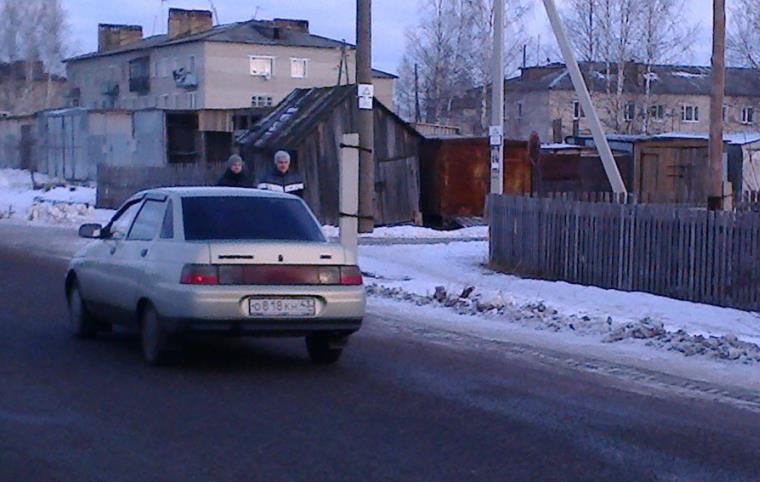 Мы с приятелем вдвоем
По обочине идём,
Той, что с левой стороны
Все машины нам видны.
Почему? Я вам отвечу:
«Они едут нам навстречу».
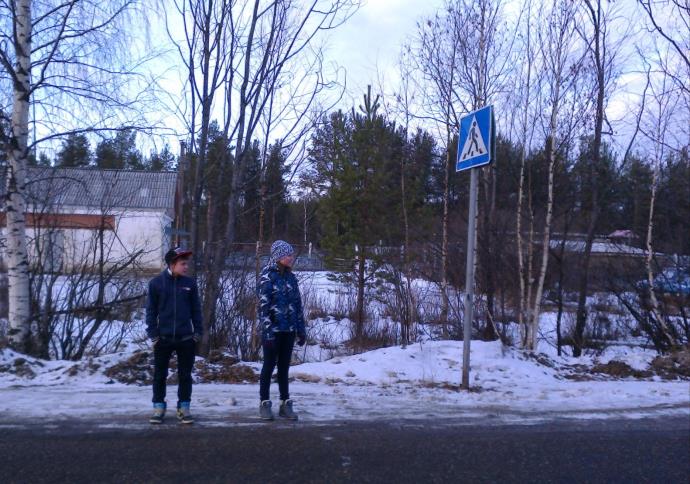 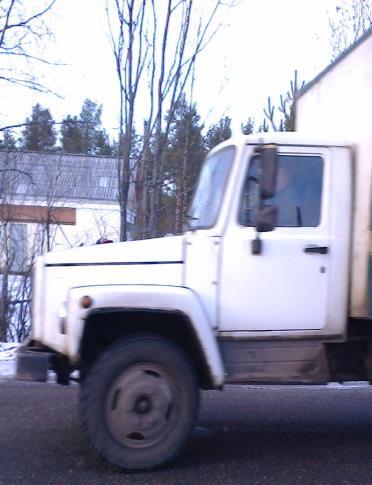 К переходу шли мы с Михой, Посмотрели мы налево, Хорошо, что посмотрели, А иначе б здесь не пели!
Не забывайте!
Соблюдайте!
Уважайте!

Правила дорожного движения!